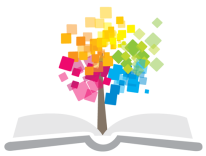 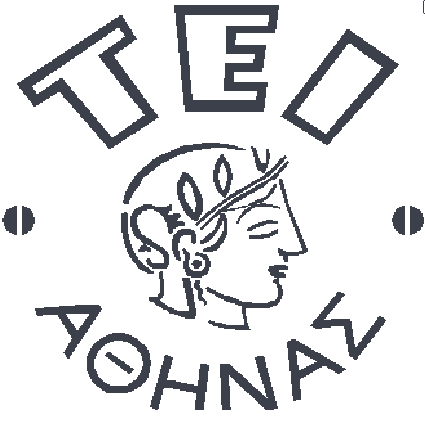 Ανοικτά Ακαδημαϊκά Μαθήματα στο ΤΕΙ Αθήνας
Συστήματα Θεματικής Πρόσβασης (Θ)
Ενότητα 12: Οντολογίες: Δόμηση

Δάφνη Κυριάκη-Μάνεση
Τμήμα Βιβλιοθηκονομίας και Συστημάτων Πληροφόρησης
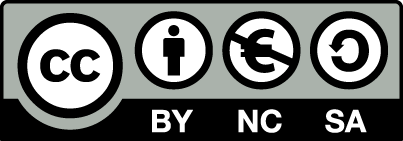 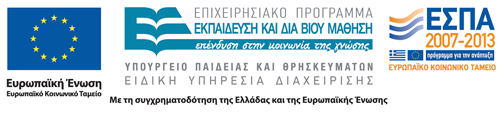 Σχεδιασμός οντολογίας
Ορισμός του είδους των οντοτήτων
Διαμόρφωση ταυτότητας κάθε οντότητας (είδος και επίπεδο)
Βασική ταξινομική δομή
Διατύπωση σημασίας όρων
Εξασφάλιση επεκτασιμότητας
Ελαχιστοποίηση περιορισμών
Δημιουργία κατηγοριών
Τυποποίηση ονομάτων
1
Οντολογίες
Χωρίς τυποποίηση
Ιεραρχικούς συσχετισμούς
Συγκέντρωση εννοιολογικών ομάδων
2
Διαγραμματική απεικόνιση οντολογίας για την ακαδημαϊκή κοινότητα
3
Παράμετροι
4
Βήματα ανάπτυξης οντολογίας
Προσδιορισμός σκοπιμότητας και πεδίου εφαρμογής
Κατασκευή της οντολογίας
Σύλληψη (capture)
Κωδικοποίηση (coding) 
Ενοποίηση (integration) υπαρχουσών οντολογιών
Αξιολόγηση (evaluation)
Τεκμηρίωση (documentation)
5
Οντολογία μαγειρικής 1
Βήμα 1: Σκοπιμότητα
Να εξυπηρετήσει βάσεις δεδομένων μαγειρικής και να συνδεθεί με βάσεις γεωργικών προϊόντων, τεχνολογίας τροφίμων, παραγωγής τροφίμων, βιομηχανίας τροφίμων
6
Οντολογία μαγειρικής 2
Βήμα 2: Κατασκευή – Σύλληψη
7
Οντολογία μαγειρικής 3
Βήμα 2: Κατασκευή / Σύλληψη : Διαγραμματική παρουσίαση
8
Οντολογία μαγειρικής 4
Βήμα 3: Κωδικοποίηση
9
Οντολογία μαγειρικής 5
Υλικά/ Τροφές
Ανάλογη ανάπτυξη κάθε κατηγορίας, π.χ.
10
Οντολογία μαγειρικής 6
Κατασκευή/ Ενοποίηση με άλλες οντολογίες
11
Οντολογία μαγειρικής 7
Βήμα 4: Αξιολόγηση
Λειτουργικότητα
Αποτελεσματικότητα
12
Οντολογία μαγειρικής 8
Βήμα 5: Τεκμηρίωση
Καταγραφή όλων των παραδοχών
Καταγραφή όλων των παραμέτρων κατασκευής
Οδηγίες για επέκταση
Σημεία σύνδεσης
13
Τέλος Ενότητας
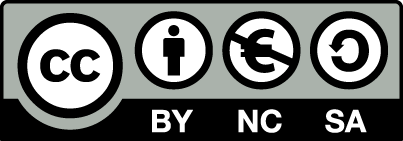 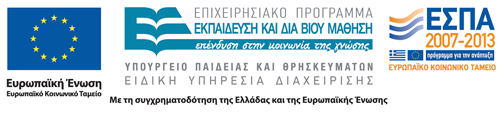 Σημειώματα
Σημείωμα Αναφοράς
Copyright Τεχνολογικό Εκπαιδευτικό Ίδρυμα Αθήνας, Δάφνη Μάνεση 2014. Δάφνη Μάνεση 2014. «Συστήματα Θεματικής Πρόσβασης (Θ). Ενότητα 12: Οντολογίες: Δόμηση». Έκδοση: 1.0. Αθήνα 2014. Διαθέσιμο από τη δικτυακή διεύθυνση: ocp.teiath.gr.
Σημείωμα Αδειοδότησης
Το παρόν υλικό διατίθεται με τους όρους της άδειας χρήσης Creative Commons Αναφορά, Μη Εμπορική Χρήση Παρόμοια Διανομή 4.0 [1] ή μεταγενέστερη, Διεθνής Έκδοση.   Εξαιρούνται τα αυτοτελή έργα τρίτων π.χ. φωτογραφίες, διαγράμματα κ.λ.π.,  τα οποία εμπεριέχονται σε αυτό και τα οποία αναφέρονται μαζί με τους όρους χρήσης τους στο «Σημείωμα Χρήσης Έργων Τρίτων».
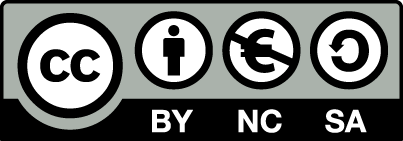 [1] http://creativecommons.org/licenses/by-nc-sa/4.0/ 

Ως Μη Εμπορική ορίζεται η χρήση:
που δεν περιλαμβάνει άμεσο ή έμμεσο οικονομικό όφελος από την χρήση του έργου, για το διανομέα του έργου και αδειοδόχο
που δεν περιλαμβάνει οικονομική συναλλαγή ως προϋπόθεση για τη χρήση ή πρόσβαση στο έργο
που δεν προσπορίζει στο διανομέα του έργου και αδειοδόχο έμμεσο οικονομικό όφελος (π.χ. διαφημίσεις) από την προβολή του έργου σε διαδικτυακό τόπο

Ο δικαιούχος μπορεί να παρέχει στον αδειοδόχο ξεχωριστή άδεια να χρησιμοποιεί το έργο για εμπορική χρήση, εφόσον αυτό του ζητηθεί.
Διατήρηση Σημειωμάτων
Οποιαδήποτε αναπαραγωγή ή διασκευή του υλικού θα πρέπει να συμπεριλαμβάνει:
το Σημείωμα Αναφοράς
το Σημείωμα Αδειοδότησης
τη δήλωση Διατήρησης Σημειωμάτων
το Σημείωμα Χρήσης Έργων Τρίτων (εφόσον υπάρχει)
μαζί με τους συνοδευόμενους υπερσυνδέσμους.
Χρηματοδότηση
Το παρόν εκπαιδευτικό υλικό έχει αναπτυχθεί στo πλαίσιo του εκπαιδευτικού έργου του διδάσκοντα.
Το έργο «Ανοικτά Ακαδημαϊκά Μαθήματα στο ΤΕΙ Αθήνας» έχει χρηματοδοτήσει μόνο την αναδιαμόρφωση του εκπαιδευτικού υλικού. 
Το έργο υλοποιείται στο πλαίσιο του Επιχειρησιακού Προγράμματος «Εκπαίδευση και Δια Βίου Μάθηση» και συγχρηματοδοτείται από την Ευρωπαϊκή Ένωση (Ευρωπαϊκό Κοινωνικό Ταμείο) και από εθνικούς πόρους.
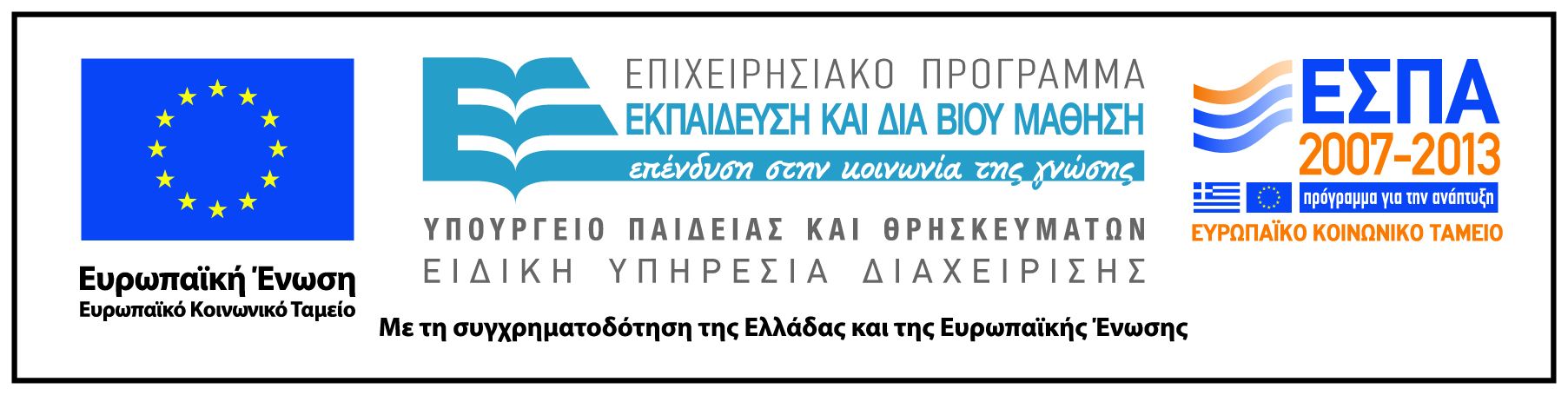